Chapter 6
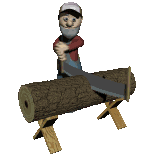 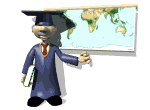 Employment structures
Students should be able to
- Classify industries into primary, secondary and tertiary.
- Describe and explain how the proportions employed in     primary, secondary and tertiary industries differ in LEDCs and MEDCs and may change with time and level of development.
How can employment be classified? There are four types of jobs
Primary jobs involve getting raw materials from the natural environment              e.g. mining, farming and fishing. 

Secondary jobs involve making things (manufacturing) e.g. making cars and steel. 

Tertiary jobs involve providing a service e.g. teaching and nursing. 

Quaternary jobs involve research and development e.g. IT.
LEDC
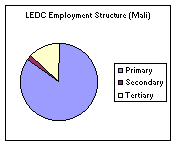 • High primary (farming) 
•  Little mechanisation on farms
• Little manufacturing
• In early stages of economic development
• Informal service sector in the cities is quite strong
NIC
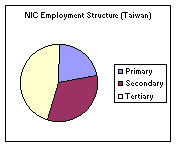 Strong manufacturing sector 

 Many transnationals move to NICs to take advantage of cheap labour and land
MEDC
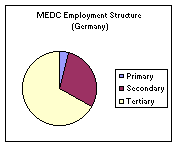 • Farming mechanised 

• Automation of manufacturing or transfer of manufacturing to NICs

• Very strong tertiary sector with large numbers employed in health, education and tourism

• Growth of jobs in the knowledge economy  based on the processing of knowledge and information using telecommunications
How do employment patterns change over time?
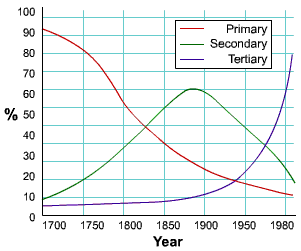 Primary: decreases
• Mechanisation of farms reduces need for farm workers. Rural workers migrate to the urban areas 

• Raw materials become exhausted leading to loss of mining jobs

• Rural depopulation of farmers in MEDCs. Workers prefer the better paid and less physically demanding jobs in the tertiary sector
Secondary: increases at first, then decreases
• Industrialisation initially requires a large secondary workforce 

• Factory jobs eventually replaced by automation

• Manufacturing industries increasingly move from MEDCs to NICs where land and labour are cheaper
Tertiary: increases
•  Large and growing informal service sector in urban areas of LEDCs as workers migrate from the countryside 

• As a country develops, demand grows for services such as health, education and tourism


• Strong growth in MEDCs of jobs in the knowledge economy  based on the processing of knowledge and information using telecommunications


• Increase in producer services for manufacturing industry, e.g. market research
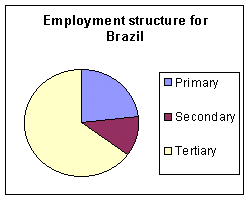 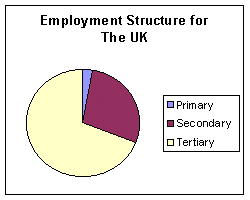 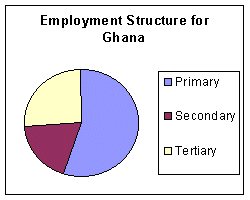 Chapter 7
Farming
Students should be able to
- Describe in general terms the main features of an agricultural system: inputs, processes and outputs.
- Describe the influence of natural and human inputs on the processes and outputs of the two agricultural systems listed in the Syllabus [a large-scale system of commercial farming and small-scale subsistence farming]. Studies should include natural inputs (relief, climate and soil) and human inputs (economic, social and sometimes political). Their combined influences on the scale of production, methods of organisation and the products of each system should be studied. Reference may be made to an example such as plantation agriculture or extensive commercial cereal farming or extensive livestock production etc., to illustrate a large-scale system of commercial farming. Examples such as intensive subsistence rice cultivation or shifting cultivation etc. could profitably illustrate a system of small-scale subsistence farming. Other illustrations might be selected rather than the above. In each case reference should be made to a detailed case study.
- Recognise the causes and effects of food shortages. Shortages of food may be related to natural problems such as soil exhaustion, drought, floods, tropical cyclones, pests, disease etc. There should be an awareness of the effects of these natural problems on selected areas within LEDCs. Economic and political factors and their effects upon food shortages should be noted, for example low capital investment, poor distribution /transport difficulties, wars etc. The effects of food shortages in encouraging food aid and measures such as those of the 'Green Revolution' to produce more food should also be considered.
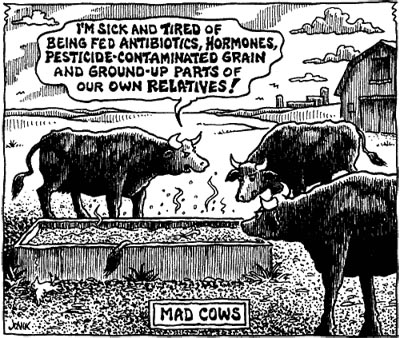 Farming is a system of     Inputs, Processes and Outputs
Inputs - Labour, land, capital, seeds, climate, soil, relief, machinery, fertilisers, water 
Processes - Ploughing, spraying, weeding, harvesting, sowing, milking, feeding, irrigation 
Outputs - Crops, pollution, agricultural waste, profits, meat, wool, lambs, calves
Farming types
Arable - Growing crops 
Pastoral - Rearing animals 
Mixed - Growing crops and rearing animals 
Subsistence - Producing just enough for your own and your families consumption 
Commercial - Producing enough to sell to make a profit 
Nomadic - Moving from one place to another especially with herds of animals 
Sedentary - Farming in one place 
Intensive - High levels of input into a small area producing high yields 
Extensive - Low inputs over a large area providing low yields
Subsistence farming
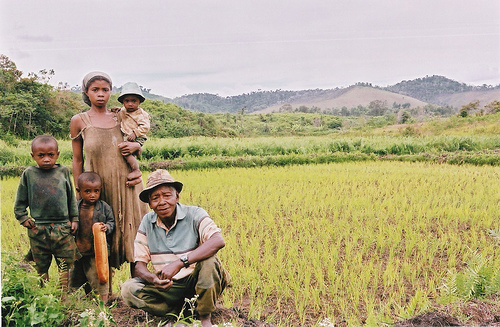 World Distribution of Rice Farming
Most of the world's rice is grown in South and South East Asia. Ideal rice growing conditions:
 
Growing season five months with temperatures above 21 °C

 Annual rainfall over 2000 mm 

Flat land to allow water to stay on the fields 

Impermeable soil so water will not drain away
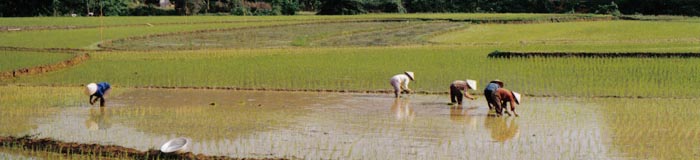 Green Revolution
By the 1960s an increase in population and subsistence farming in LEDCs meant it was essential to increase food production. 
The Green Revolution: 

Introduced new farming methods to LEDCs in the 1960s 

It was an attempt to increase food production via intensive farming 

New high yielding varieties (HYVs) were developed; these were genetically engineered seeds 

Used machinery to plough fields 

Set up irrigation schemes and projects
Successes and Failures of the Green Revolution:
Yields increased 

Farmers had a better standard of living 

New industries making fertilisers developed in rural areas
FAILURES
Many farmers can not afford machinery and fertilisers required 

Machinery increases rural unemployment 

Rural to urban migration increased 

Increased yields make prices fall Farmers become poorer
Common Agricultural Policy
The Common Agricultural Policy (CAP) governs farming in all countries in the EU. After World War II Europe wanted to be agriculturally self-sufficient. Therefore, farmers were guaranteed a price for their crops regardless of market forces. This protected the farmers from cheap imports from abroad. EU farmers ended up producing too much food; this led to food mountains.
Set-aside
Set-aside is a scheme by which the EU pays farmers a subsidy to leave land uncultivated to reduce overall production. In order to continue receiving EU subsidies all farms with over 20 hectares of land must now leave 15 % of it as set-aside.
Desertification
Desertification is when a desert gradually spreads to the surrounding areas of semi-desert. 

Case study: Sahel.
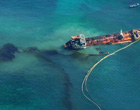 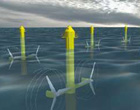 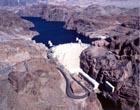 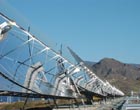 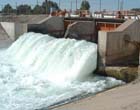 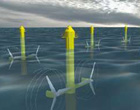 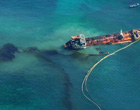 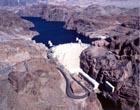 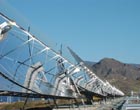 Chapter 8
Resources (energy)
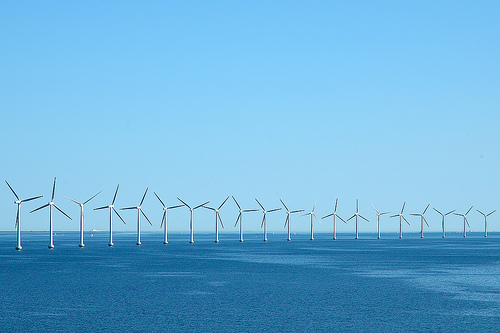 Students should be able to
- Describe the significance of fuelwood in LEDCs and of non-renewable fossil fuels in terms of their availability in certain areas and in terms of the contribution made by coal, oil, natural gas and wood in supplying vast amounts of energy.
- Describe the growing significance of renewable energy supplies [geothermal, wind, running water, solar, biogas] to reduce dependence upon fossil fuels, to alleviate the world's energy crisis, and to offer opportunities for the development of alternative energy sources.
- Describe the factors influencing the siting of different types of electrical power stations with reference to those listed in the Syllabus [thermal, hydro-electric power, nuclear].
- Describe the uses made of water for agriculture, domestic and industrial demand. Candidates should also recognise that in certain areas there are water shortages which impact upon the local people and the potential for development. This leads to competition for the use of the available water resources and requires careful management.
All these aspects would benefit from the selection of appropriate case studies.
Advantages and disadvantages of energy production by renewable resources
Good for the environment 
     Will not run out 
    Non polluting 

     Expensive 
     Needs large input for little output – not as efficient 
     A blot on the landscape
Advantages and disadvantages of energy production by non-renewable resources
Cheap 
     Readily available 
     High density and relatively small size of energy transfer device makes more efficient 


     Cause pollution 
     Will run out 
     Nuclear fuels cause dangerous waste material
Nuclear Power: e.g. France, Sellafield (UK)
Clean because it does not produce air pollution. 

Use little raw materials and there is still a large supply of uranium. 

Can be made more efficient by research.
 
Dangerous because of a possible meltdown or leakage of radiation. 

Difficult to dispose of waste materials (dangerous to local people). 

It is still non-renewable. 

The power stations cost much more than others.
Coal: e.g. Yorkshire
Can be efficient. 

Non-renewable and there are only enough supplies to last 300 years. 

The cost of production of electricity from coal has increased. 

There is competition from oil which is cheaper. 

Causes air pollution. 

The remaining coal is difficult to get to (costs too much to mine it). 

Miners are in danger of losing their jobs.
Oil e.g. North Sea
Cleaner than coal. 

Relatively safe to use. 

Easy to transport and to distribute. 

Does not create as much air pollution as coal. 

Prices fluctuate. 

Dangers of spillage. 

Expensive to find.
Hydroelectric Power: e.g. Kielder Water (UK)
Clean 

Non pollution 

Power stations are cheap to run 

Can cause flooding. 

Dams must be built as well as power stations which cost a lot. 

Takes up large areas of land.
Wave power: (Severn Estuary)
Cheap to run. 

Clean and non polluting. 

Only available to coastal areas. 

Affects marine life. 

Unreliable for continuous power. 

The technology needs development.
Nauru
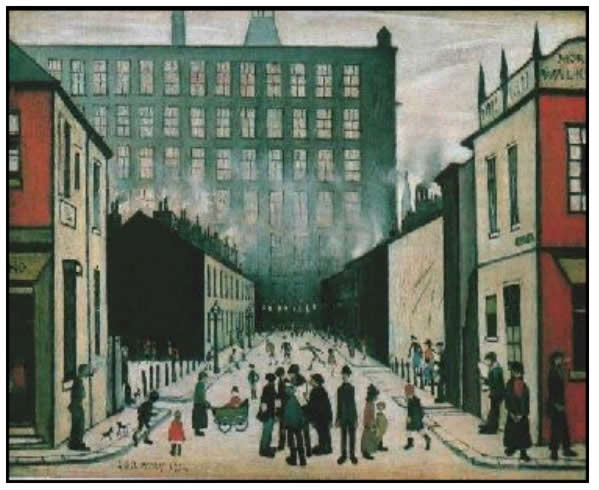 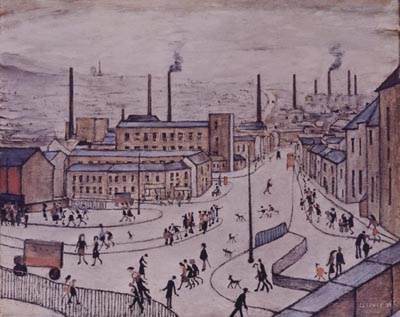 Chapter 9
Industry
How can industry be classified?
There are 4 types of industry: 

Primary industry involves getting raw materials e.g. mining, farming and fishing.

Secondary industry involves manufacturing e.g. making cars and steel. 

Tertiary industries provide a service e.g. teaching and nursing. 

Quaternary industry involves research and development industries e.g. IT.
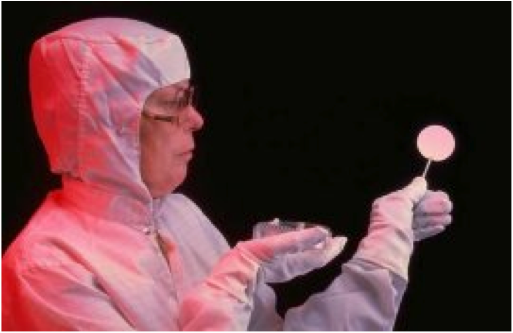 Quaternary industries are involved in research and development.
Candidates should be able to
- Describe and identify the influence of inputs on the processes and outputs (products and waste) of industrial systems.
- Describe and explain the factors influencing the distribution and location of high technology industries and one other manufacturing/ processing industry. Distribution should be studied on a global/ national scale. Study should also be made of particular zones and/or industrial plants with respect to locational and siting factors.
Industrial Systems
Factories have inputs, processes and outputs. 

Inputs can be the raw materials need to make something. Inputs can also be labour, buildings, capital and machinery. 

Processes are the things which go on within the factory. This is usually the manufacturing of goods. It can also be design and research - anything needed to make something. 

Outputs are the things which leave the factory. This can include the finished product, profit or even waste.
What affects the location of industry?
There are many factors 
which affect the location of industry. 

These include
raw materials, 
labour supply, 
markets, 
transport and 
Government Policy.
Location of Industry
There are many factors that affect the location of industry. The type of industry will determine which factors will influence the location. For example industries which use heavy and bulky materials will locate close to the raw materials e.g. an iron and steel works will locate close to iron ore and coal. If the raw materials are imported, a coastal location may be chosen.
Changes in the location of the iron and steel industry in the EU: What are the changes?
In the past iron and steel factories were located close to raw materials such as iron and coal. They are now mostly located close to deep-water ports
 
Why have the changes occurred?
 
Raw materials have become exhausted. Raw materials are now imported from other countries.
Deepwater ports needed as raw materials are transported using bulk carriers
Close to water needed in the cooling process
Plants are now integrated
Governments and EU Policy has affected the location of modern steel works. 
 
Case Study = Port Talbot, South Wales
Car Production Sites in the UK
Location factors:
 
Access to markets

Skilled labour

Foreign investment

Government Initiatives

Political Decisions

Case Study = Rover, Longbridge
Case Study = Nissan, Sunderland
High Tech Corridor in the M4
M4 Corridor – Area of development for Hi-Tech industry along the M4 Motorway spanning from London to Bristol (South Wales).
 
Location factors:
 
Accessibility
 
Good road links (M4)
Good railway links
Heathrow Airport provides links to Europe and the rest of the World
 
Research opportunities 
 
Close to science parks & Universities
 
Footloose – therefore they can locate freely
 
Government Incentives
 
Attractive Countryside
 
Marlborough Downs – attractive environment favoured by educated people employed in Hi-Tech industry.
Multinational Companies
Examples include                     and  


MNCs or Multinational companies are large companies which are located in more than one country.
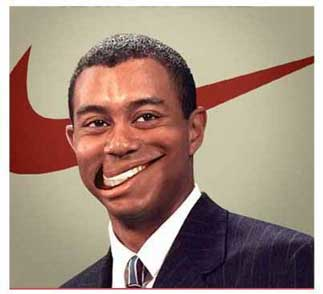 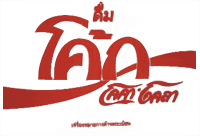 Problems
Exxon Valdez
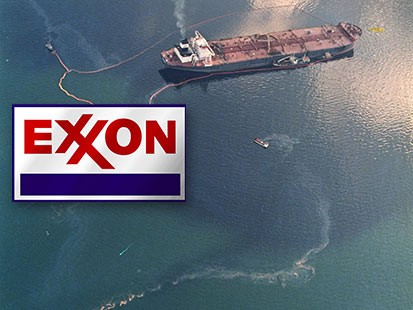 Impact – Prudhoe Bay